Международная экономическая интеграция
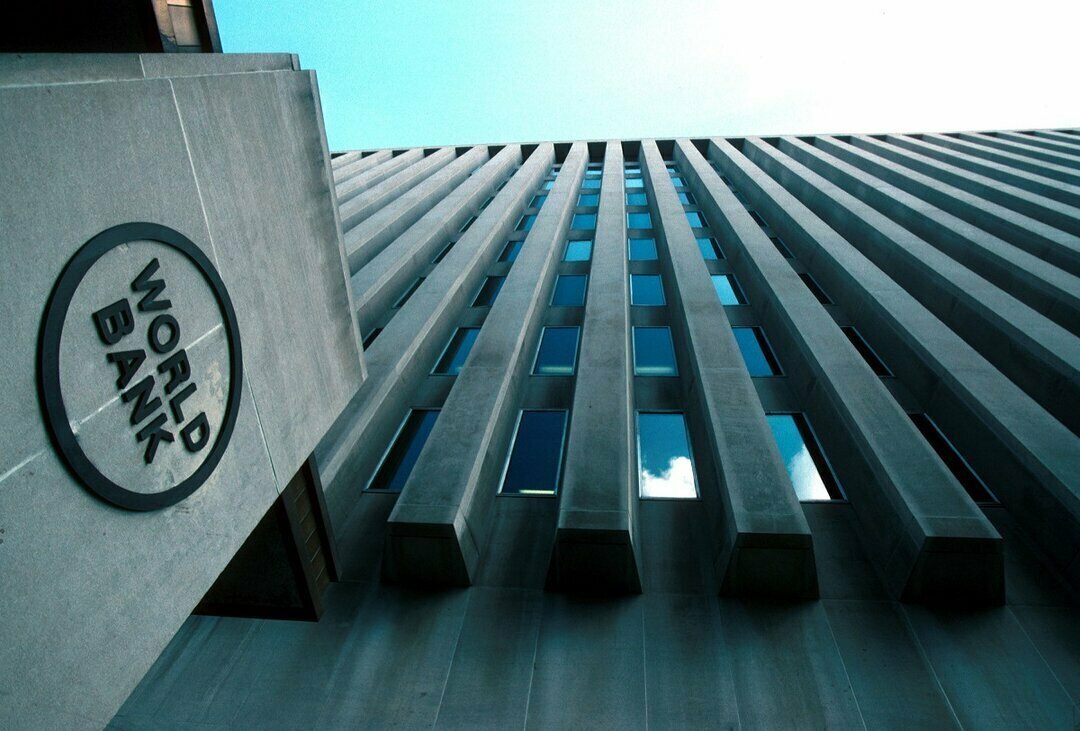 Экономическая глобализация - процесс усиления экономической интеграции между странами, приводит к слиянию отдельных национальных рынков в один всемирный рынок. Экономическая глобализация может рассматриваться, как в позитивном, так и в негативном аспектах.
глобализации наблюдались на протяжении последних тысячелетий, с момента возникновения международной торговли. Однако в последние 20-30 лет наблюдается стремительное увеличение темпов этого явления. Этот всплеск в большой степени инспирирован процессом интеграции экономик развитых стран с экономиками развивающихся стран. Способствуют этим явлениям процессы прямых иностранных инвестиций, снижение торговых барьеров и модернизация экономик развивающихся стран.
Какие этапы мировой глобализации выделяют в истории
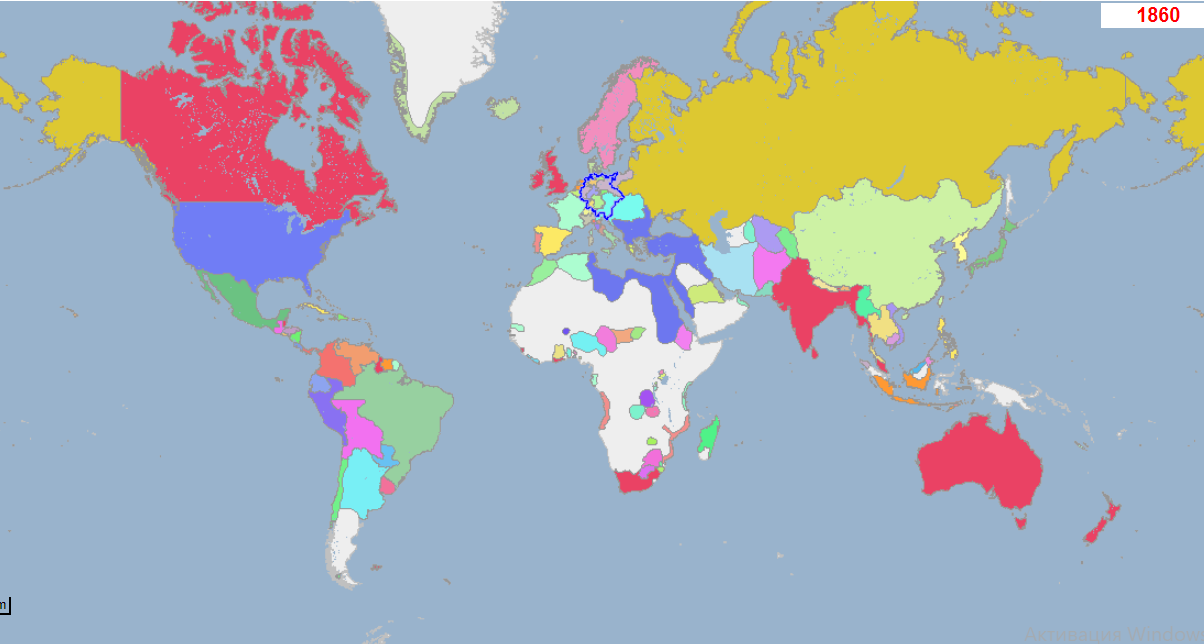 Первый этап формирования современной мировой экономики (XIV – конец XIX вв.) выделяется в связи с появлением мирового товарного рынка и мировой торговли, которые стали первыми элементами процесса глобализации мировой экономики.
Второй этап развития мирового хозяйства (конец XIX в. - начало XX в.) может быть охарактеризован как этап перехода первоначального капитализма в стадию монополизации производства. Также в это время происходит раздел мировой территории и зон экономического влияния между ведущими державами, усиливаются трансграничные потоки капитала (вывоз). Растёт разнообразие форм экономических отношений между странами: помимо обмена товарами также стала практиковаться миграция отдельных факторов производства между государствами. На этом этапе закладываются фундаментальные основы международного разделения труда, а также будущей глобализации мировой торговли.
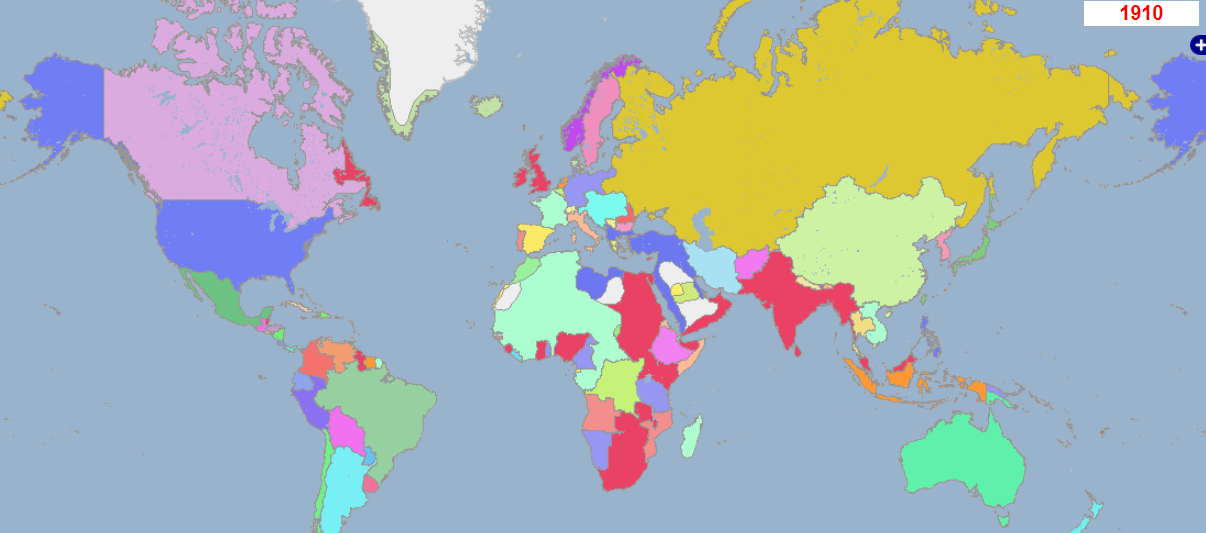 Третий этап на пути к мировой глобализации (промежуток между I и II Мировыми войнами) был разрушительным для прошлых успехов в налаживании мирохозяйственных связей. Хотя экономическое развитие в этот период существенно ускорилось (появляются первые международные корпорации), финансовая система на транснациональном уровне крайне неустойчива и нестабильна, из индустриальных стран уходит долгосрочный капитал. В связи с революцией в России в 1917 г. с этого момента она выпадает из международной экономики, формируются два противопоставляемых типа мирового хозяйства (характерный для капитализма и социализма).
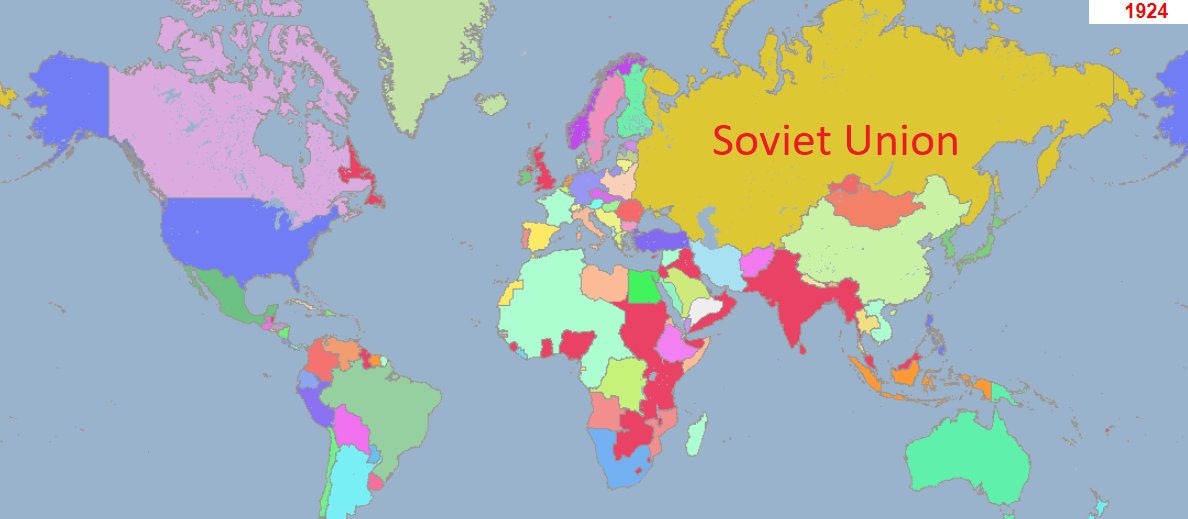 Четвертый этап (с момента окончания II Мировой войны до начала 90-х гг.) – период новой перестройки отношений экономического плана между государствами, попытки найти новый порядок для мирового хозяйства. Основное влияние на международную экономику оказывают либерализация внешнеторговой политики, рост производительности труда, ускорение прогресса в сфере науки и техники и, как следствие, невиданный ранее темп роста экономики. На данном этапе закладывается основа глобализации мировых финансов, строится макросистема регулирующих мировое экономическое развитие организаций финансовой и экономической направленности (ООН, МВФ, Мировой банк и торговые организации МБ и ВТО). К 50-м годам распадается колониальная система, регулирующая взаимодействие метрополий с колониями.
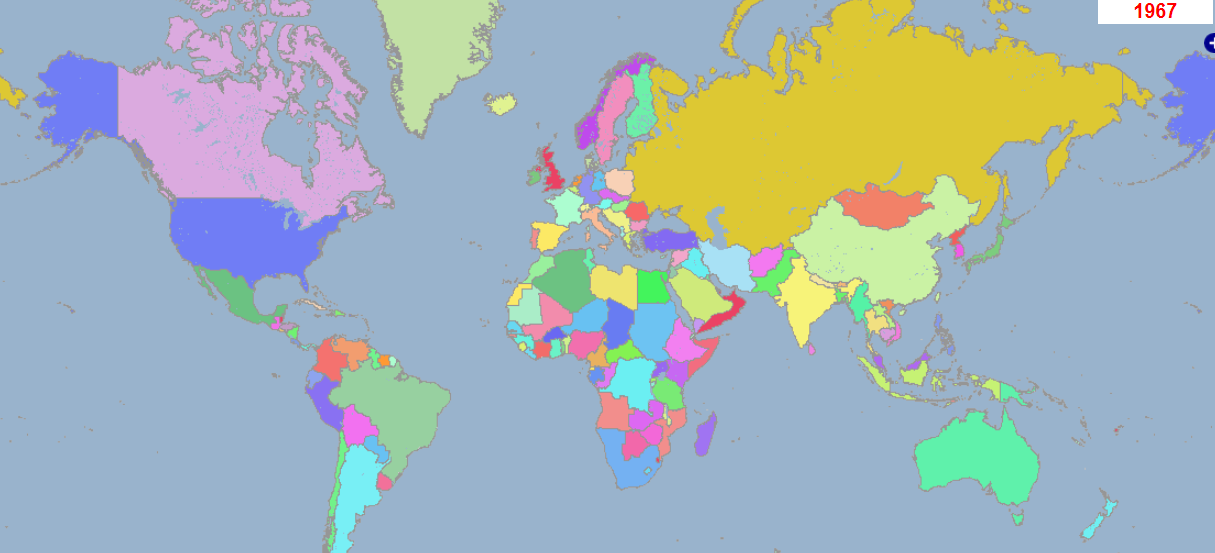 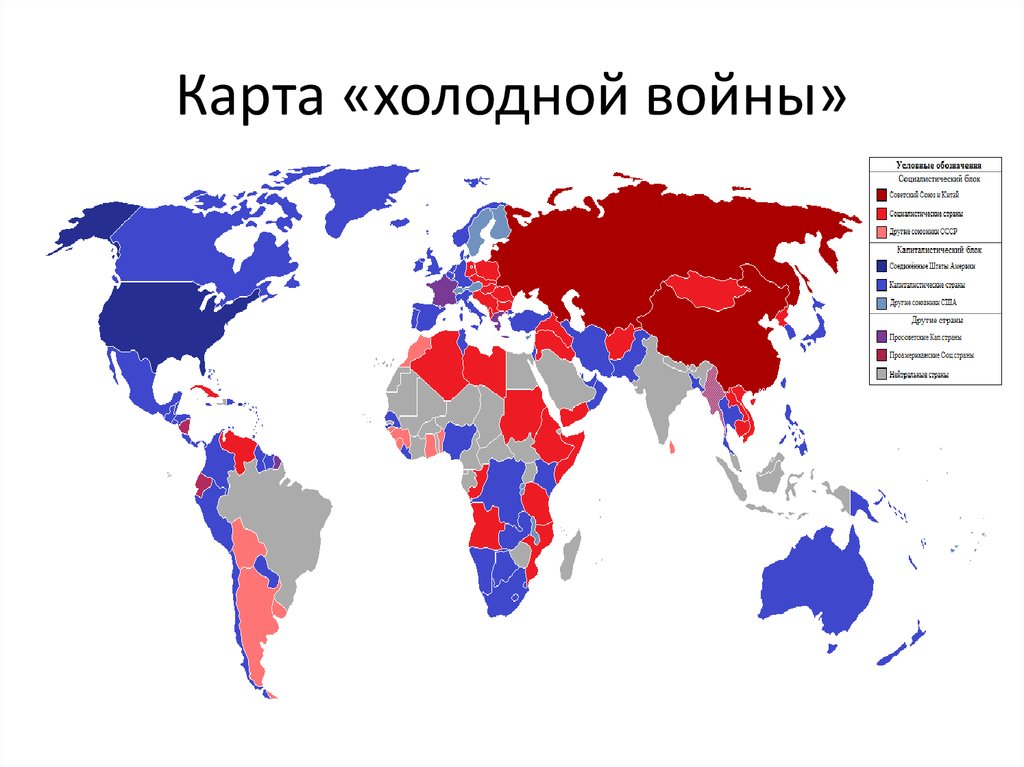 Пятый этап (с начала 90-х гг.) – текущий период развития мировой экономики. Ключевыми факторами становятся распад социалистической системы, возглавляемой СССР, и, следовательно, переход к рыночной экономике бывших государств соцблока в Центральной и Восточной Европе и оставшихся колоний, рост открытости рынков этих стран. В условиях глобализации текущий уровень развития мирового хозяйства характеризуется рядом особенностей:
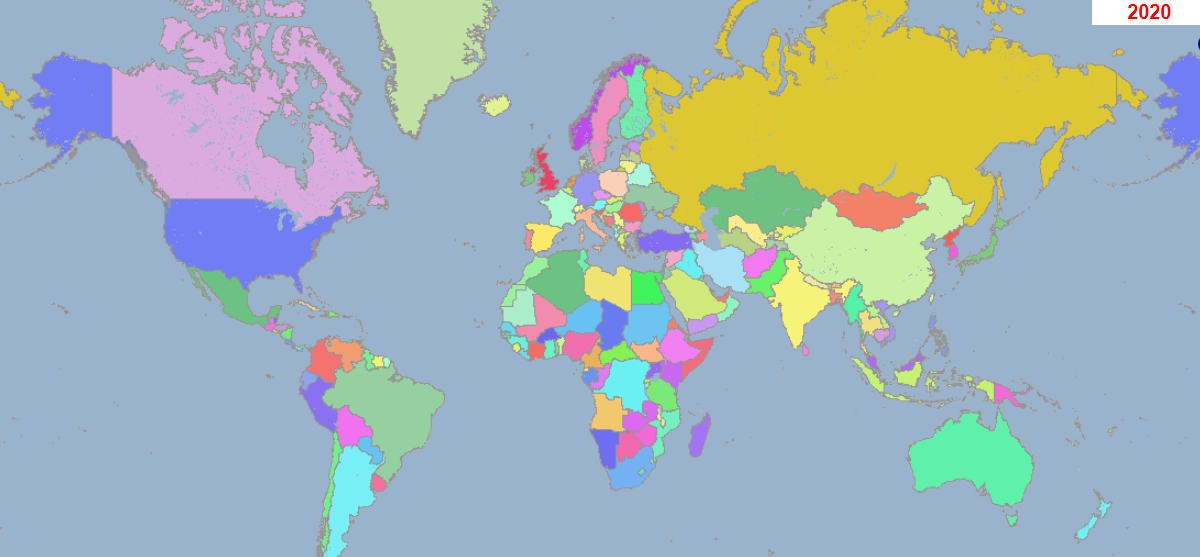 Всемирная торговая организация
Равные права. Все члены ВТО обязаны предоставлять всем другим членам режим наибольшего благоприятствования в торговле (РНБ). Принцип РНБ означает, что преференции, предоставленные одному из членов ВТО, автоматически распространяются и на всех остальных членов организации в любом случае .
Взаимность. Все уступки в ослаблении двусторонних торговых ограничений должны быть взаимными, устранение «проблемы безбилетника»..
Прозрачность. Члены ВТО должны полностью публиковать свои торговые правила и иметь органы, отвечающие за предоставление информации другим членам ВТО.
Создание действующих обязательств. Обязательства по торговым тарифам стран регулируются в основном органами ВТО, а не взаимоотношениями между странами. А в случае ухудшения условий торговли в какой-нибудь стране в конкретном секторе, ущемлённая сторона может требовать компенсаций в других секторах
Защитные клапаны. В некоторых случаях правительство вправе вводить торговые ограничения. Соглашение ВТО позволяет членам принимать меры не только для защиты окружающей среды, но и для поддержки здравоохранения, здоровья животных и растений.
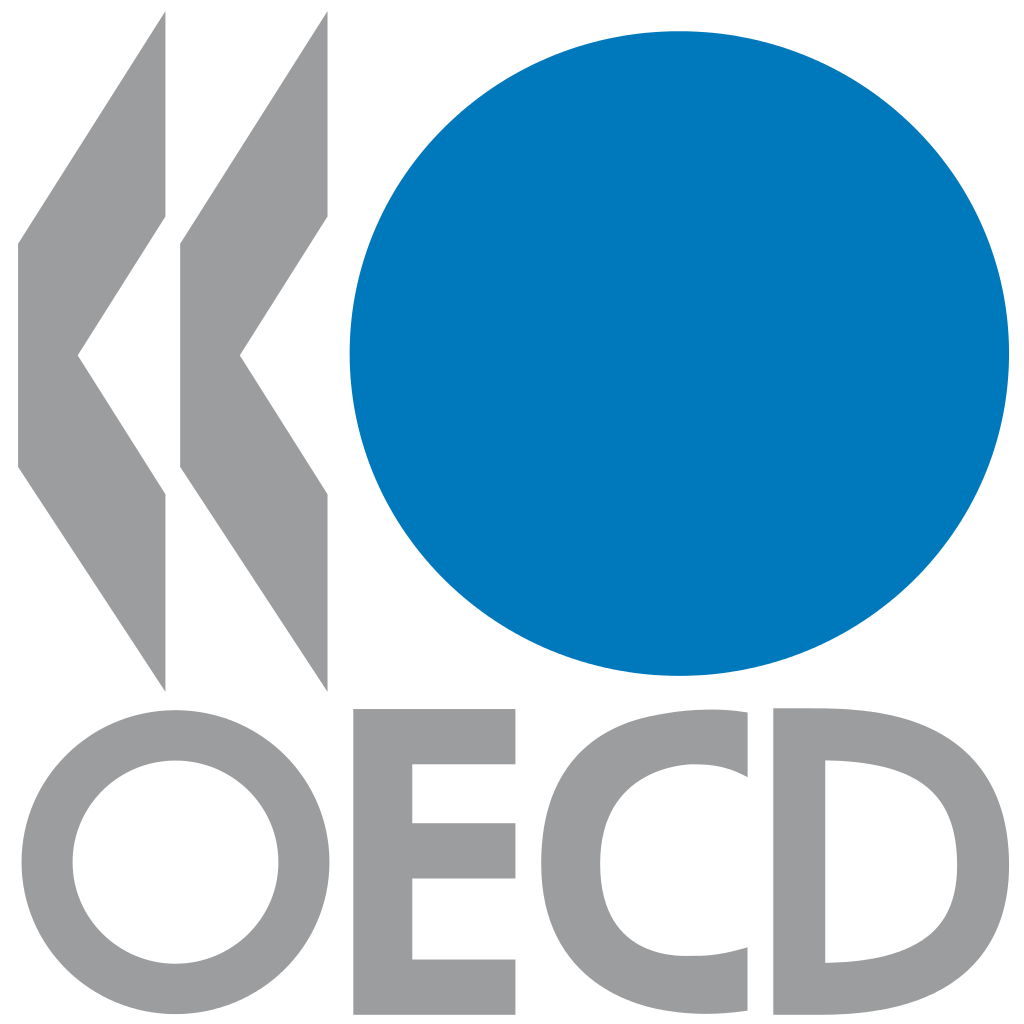 Организация экономического сотрудничества и развития
Организа́ция экономи́ческого сотру́дничества и разви́тия (сокр. ОЭСР, англ. Organization for Economic Cooperation and Development, OECD) — международная экономическая организация развитых стран, признающих принципы представительной демократии и свободной рыночной экономики.

Создана в 1948 году под названием Организа́ция европе́йского экономи́ческого сотру́дничества (англ. Organization for European Economic Cooperation, OEEC) для координации проектов экономической реконструкции Европы в рамках плана Маршалла.

Штаб-квартира организации располагается в Шато де ла Мюетт, в Париже. Генеральный секретарь (с 2006 года) — Хосе Анхель Гурриа Тревиньо (Мексика). Руководящим органом ОЭСР является совет представителей стран — членов организации. Все решения в нём принимаются на основе консенсуса.

По данным на 2011 год, в странах ОЭСР проживало целых 18 % населения мира[1].
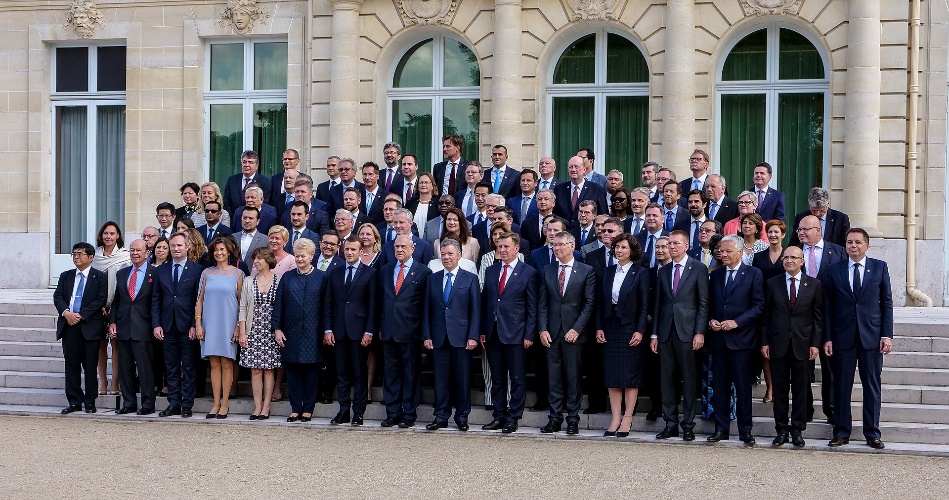 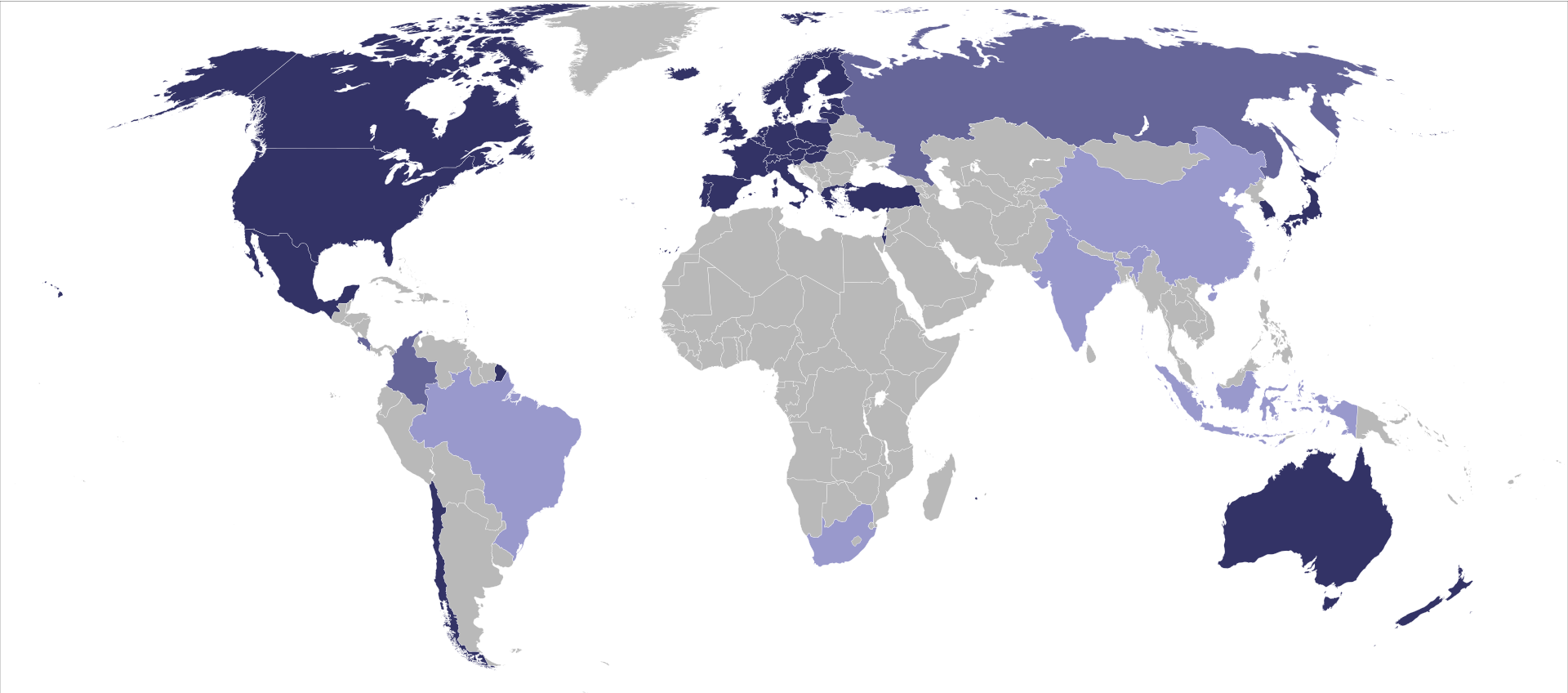 Азиатско-Тихоокеанское экономическое сотрудничество
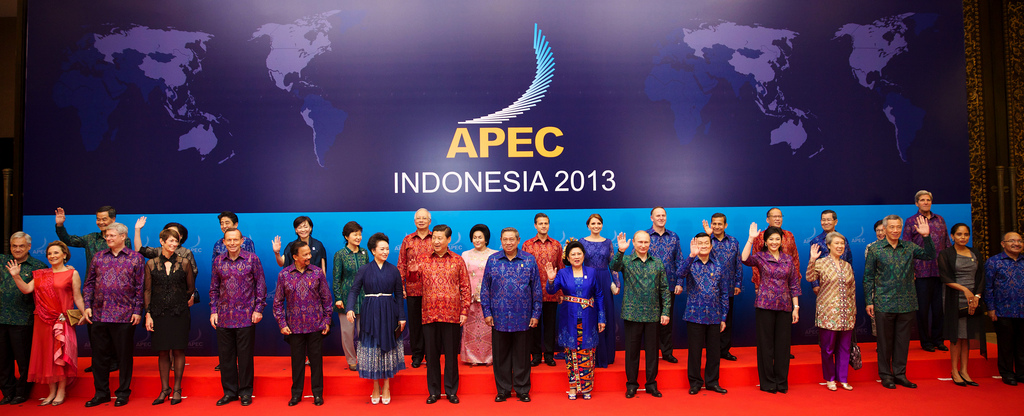 Азиатско-Тихоокеанское экономическое сотрудничество (АТЭС) (англ. Asia-Pacific Economic Cooperation, APEC) — форум 21 экономики Азиатско-Тихоокеанского региона для сотрудничества в области региональной торговли и облегчения и либерализации капиталовложений.

Целью АТЭС является повышение экономического роста, процветания в регионе и укрепление азиатско-тихоокеанского сообщества. В экономиках-участницах проживает около 40 % мирового населения, на них приходится приблизительно 54 % ВВП и 44 % мировой торговли
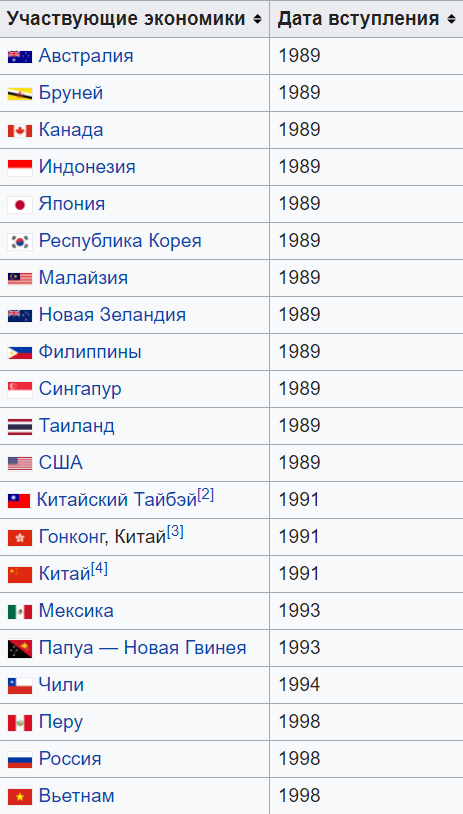 Ассоциация государств Юго-Восточной Азии
Ассоциация государств Юго-Восточной Азии (АSEАN) (англ. Association of South East Asian Nations) — политическая, экономическая и культурная региональная межправительственная организация 10 стран, расположенных в Юго-Восточной Азии. АСЕАН образована 8 августа 1967 года в Бангкоке вместе с подписанием «Декларации АСЕАН», более известной как «Бангкокская декларация». Договорное оформление АСЕАН произошло лишь в 1976 году в подписанных на острове Бали Договоре о дружбе и сотрудничестве в Юго-Восточной Азии и Декларации согласия АСЕАН.
В состав АСЕАН входят 10 государств. Непосредственно образующими являлись Индонезия, Малайзия, Сингапур, Таиланд и Филиппины (8 августа 1967 г.). Позже присоединились Бруней-Даруссалам (7 января 1984 г., через 6 дней после обретения независимости), Вьетнам (28 июля 1995 г.), Лаос и Мьянма (23 июля 1997 г.), Камбоджа (30 апреля 1999 г.). В 2002 году заявку на получение статуса наблюдателя подал Восточный Тимор. На данный момент статус наблюдателя имеют Папуа — Новая Гвинея и Восточный Тимор.
Население стран-членов АСЕАН составляет около 500 млн человек, общая площадь — 4,5 млн км2, совокупный ВВП достигает около 737 млрд долларов США.
Организация черноморского экономического сотрудничества
Организация черноморского экономического сотрудничества — межправительственная организация (международная организация), объединяющая 12 государств Причерноморья и Южных Балкан, созданная для развития сотрудничества, мира, стабильности и процветания в бассейне Чёрного моря.

25 июня 1992 года одиннадцать стран подписали Договор о черноморском экономическом сотрудничестве, а организация появилась 1 мая 1999 года, когда в Стамбуле стороны подписали «Босфорское заявление». Секретариат (BSEC PERMIS) был создан в марте 1994 года и расположен в Стамбуле (Турция).
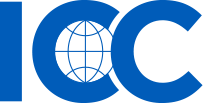 Международная торговая палата
Международная торговая палата (МТП; фр. Chambre de commerce internationale — CCI, англ. International Chamber of Commerce — ICC) — независимая самоуправляемая некоммерческая международная организация, созданная в 1919 году, объединяющая торговые палаты, предпринимательские организации и отдельные компании для выработки международных стандартов торговли, совместной защиты интересов в международных организациях, разрешения коммерческих споров.
Основной орган разрешения споров, действующий при МТП — Международный арбитражный суд. Палата, будучи добровольным предпринимательским объединением в отличие от межгосударственных объединений, регулирующих вопросы коммерции, таких как Всемирная торговая организация, ЭКОСОС, таможенные союзы, не выполняет регулирующих функций, а лишь вырабатывает единые механизмы и правила для всех субъектов-участников и разрешает споры в рамках выработанных регламентов. При этом МТП является признанным коллективным консультативным органом при ВТО, Всемирном банке и других международных организациях, а с 2016 года — официальным наблюдателем при Генеральной Ассамблее ООН, таким образом, обеспечивая механизм учёта интересов предпринимательского сообщества в межгосударственных процессах.
Основана в 1920 году. Штаб-квартира — в Париже.